Подошли к завершению работы по реализации 1 этапа проекта благоустройство площади «Базарная» в селе Кривошеино Томской области. Подрядная организация готовится к сдаче работ
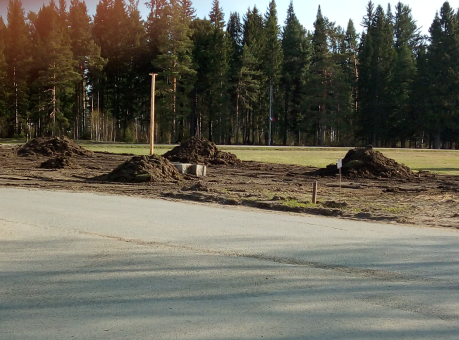 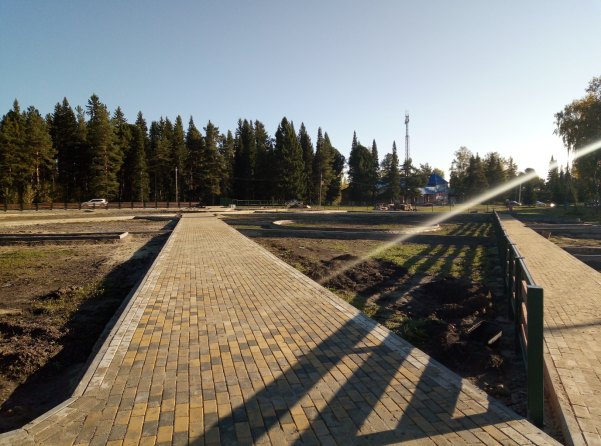